CS 4530: Fundamentals of Software EngineeringModule 7: React
Jonathan Bell, Adeel Bhutta, Mitch Wand
Khoury College of Computer Sciences
© 2022 Released under the CC BY-SA license
1
Learning Objectives for this Lesson
By the end of this lesson, you should be able to:
Understand how the React framework binds data (and changes to it) to a UI
Create simple React components that use state and properties
Be able to map the three core steps of a test (construct, act, check) to UI component testing
2
HTML: The Markup Language of the Web
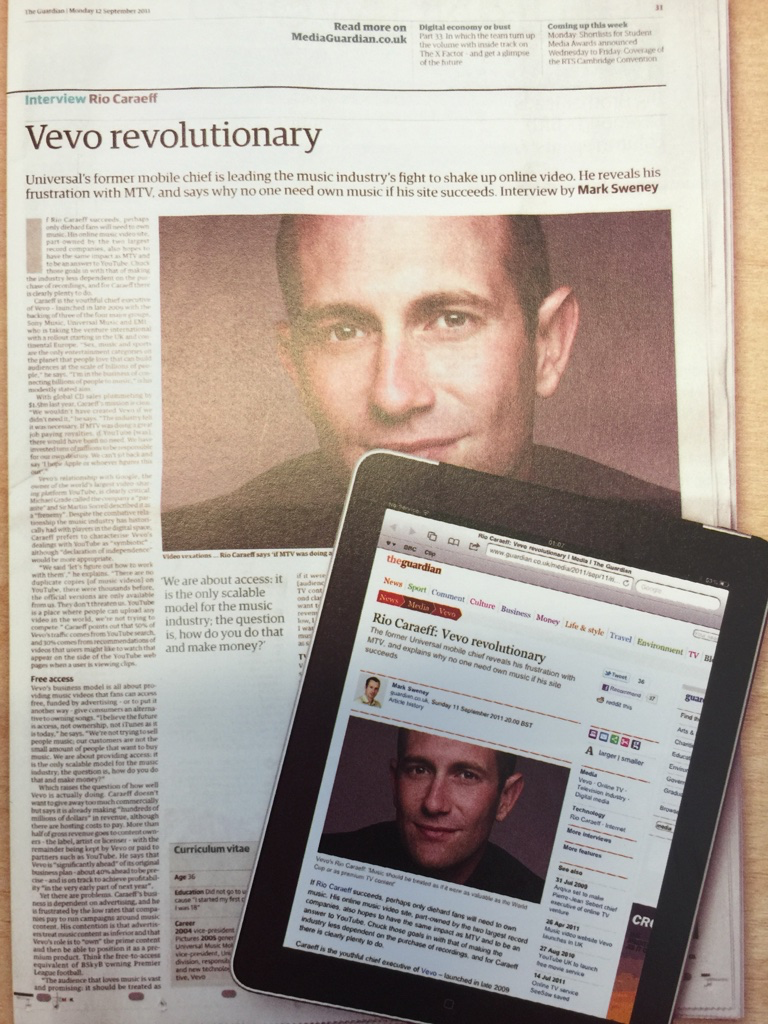 Language for describing structure of a document

Denotes hierarchy of elements

What might be elements in this document?
[Speaker Notes: HTML is the markup language of the Web.
It is a language for describing the structure of a document.

And it does so by denoting the hierarchy of elements in the document.

On the right, we see an article from a newspaper and an electronic version of it.
We can see that the article has a title, a subtitle, an image, and multiple paragraphs in it.
These are all elements that can be found in html.]
Rich, interactive web apps
Infinite scrolling of cats
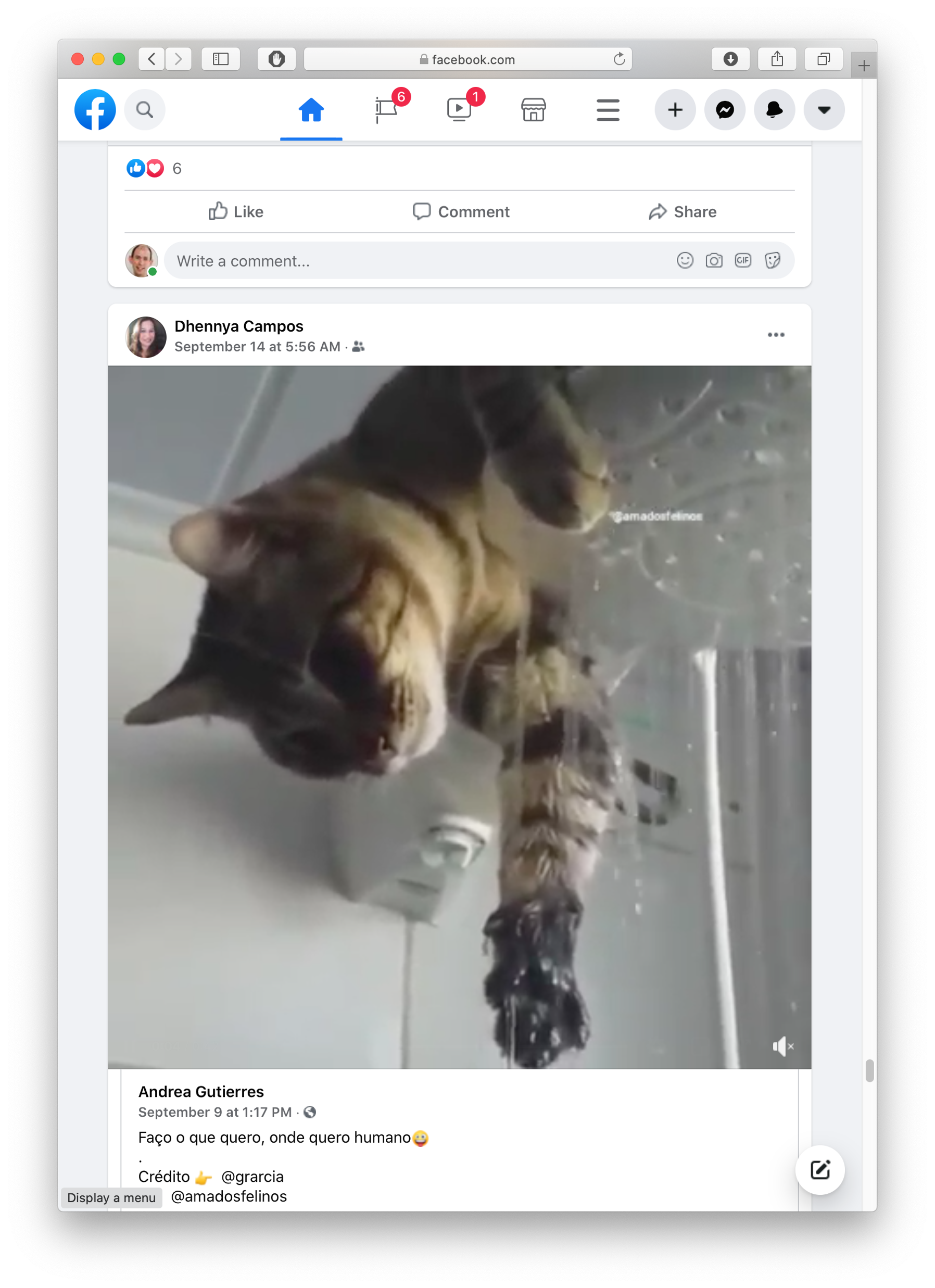 [Speaker Notes: HTML only gives us only static web apps. 
In order to build more complicated logic and add interactivity, we need to add JavaScript.

If we want to add much more complicated features a such as infinitely scrolling cats where the page automatically loads more data as we scroll, we would want something more than just JavaScript.
We need something which brings repeatability and structure to JavaScript, which will make development easy.
One framework for doing just that, is React, which we will look at in the further slides.]
Typical properties of web app UisBuilding abstractions for web app development?
Each widget has both visual presentation & logic
e.g., clicking on like button executes some logic related to the containing widget
Logic and presentation of individual widget strongly related, loosely related to other widgets
Some widgets occur more than once
e.g., comment/like widgets
Changes to data should cause changes to widget
e.g., new images, new comments should show up in real time
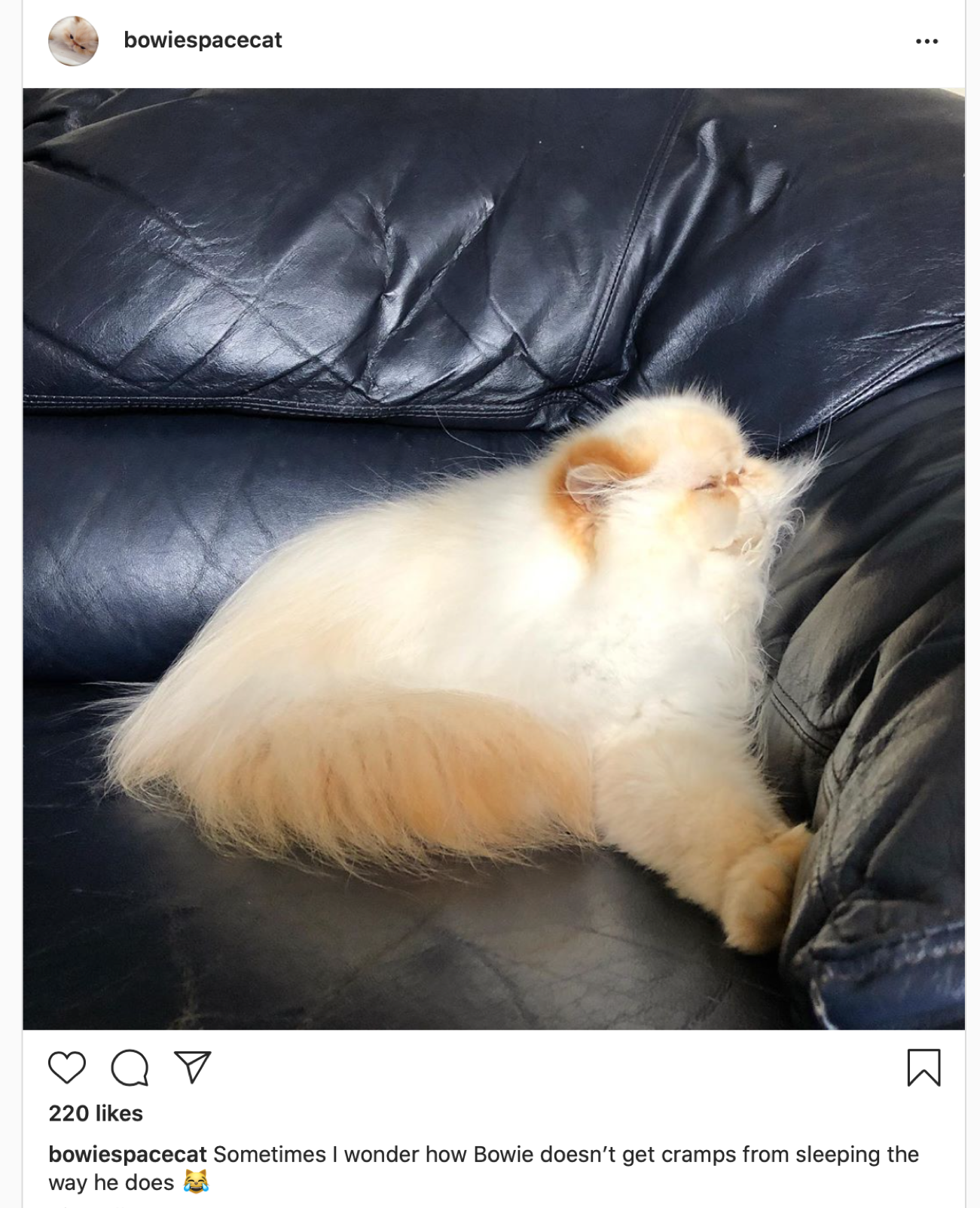 [Speaker Notes: Before jumping straight into React, let us understand some of the typical properties of web application Uis,
And how we build abstractions for web application development?
Interactive web apps are made up of widgets.  A widget is an element with which a user interacts.
It has visual representation, as well as logic.
For example, Clicking on a like button executes some logic related to it. 
Logic and presentation of a widget are strongly coupled, but different widgets are loosely related.

A widget might appear multiple times on a single page, such as the like and comment widget for each image.

And any changes to the data should update the widget.
Such as new images or comments showing up in real time.

But how do we build such widgets?]
Key Idea: Components
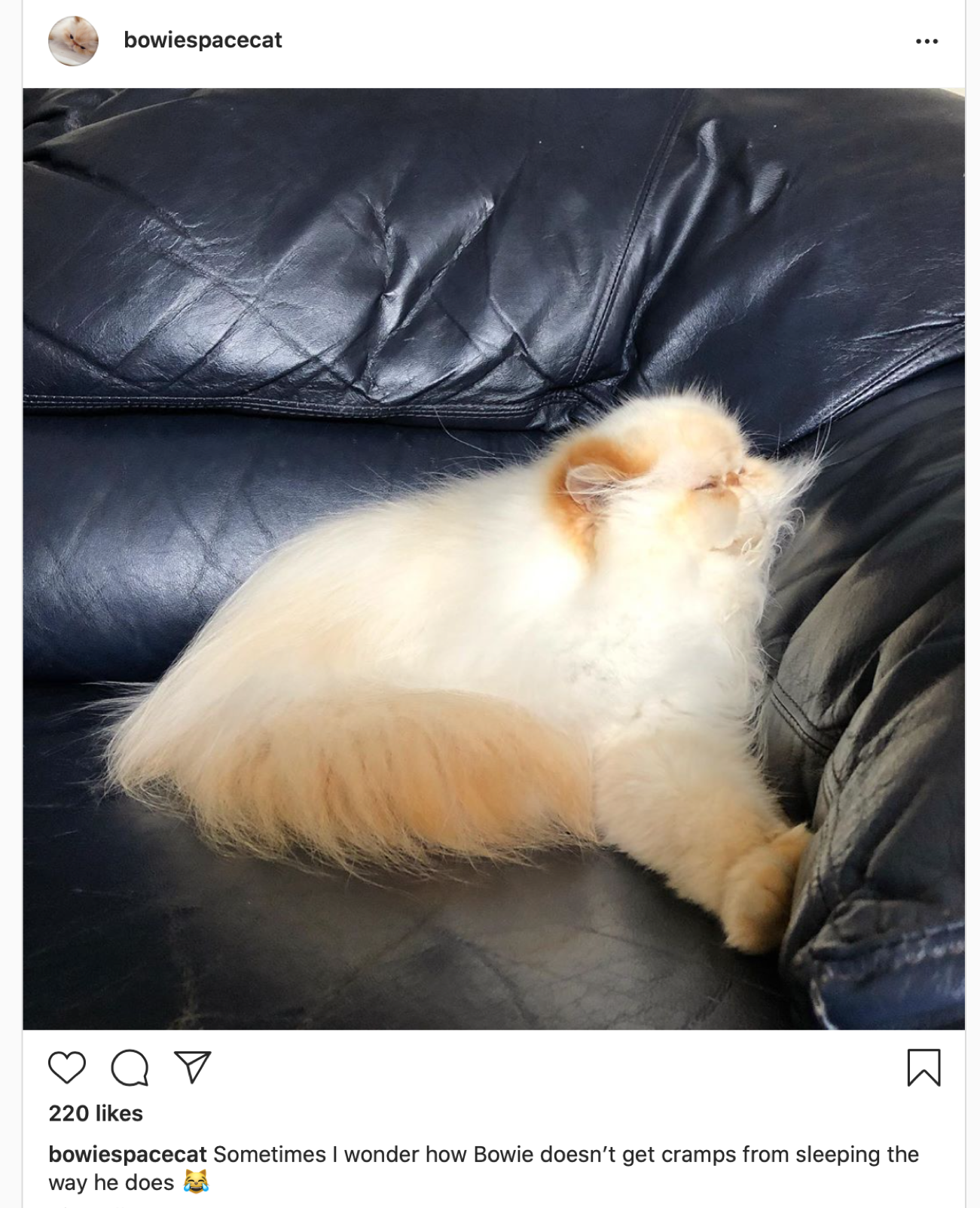 Web pages are complex, with lots of logic and presentation 

How can we organize web page to maximize modularity?

Solution: Components - Easy to repeat, cohesive pieces of code (hopefully with low coupling)
[Speaker Notes: The key idea here is to use component-oriented design.
In order to organize the web page and maximize modularity, the recommended approach is to use components.
Components are easy to repeat, cohesive pieces of code, which are loosely coupled to each other.
Some examples of components that we see here are the post itself, the like/share/comment buttons, and the comments.]
Components
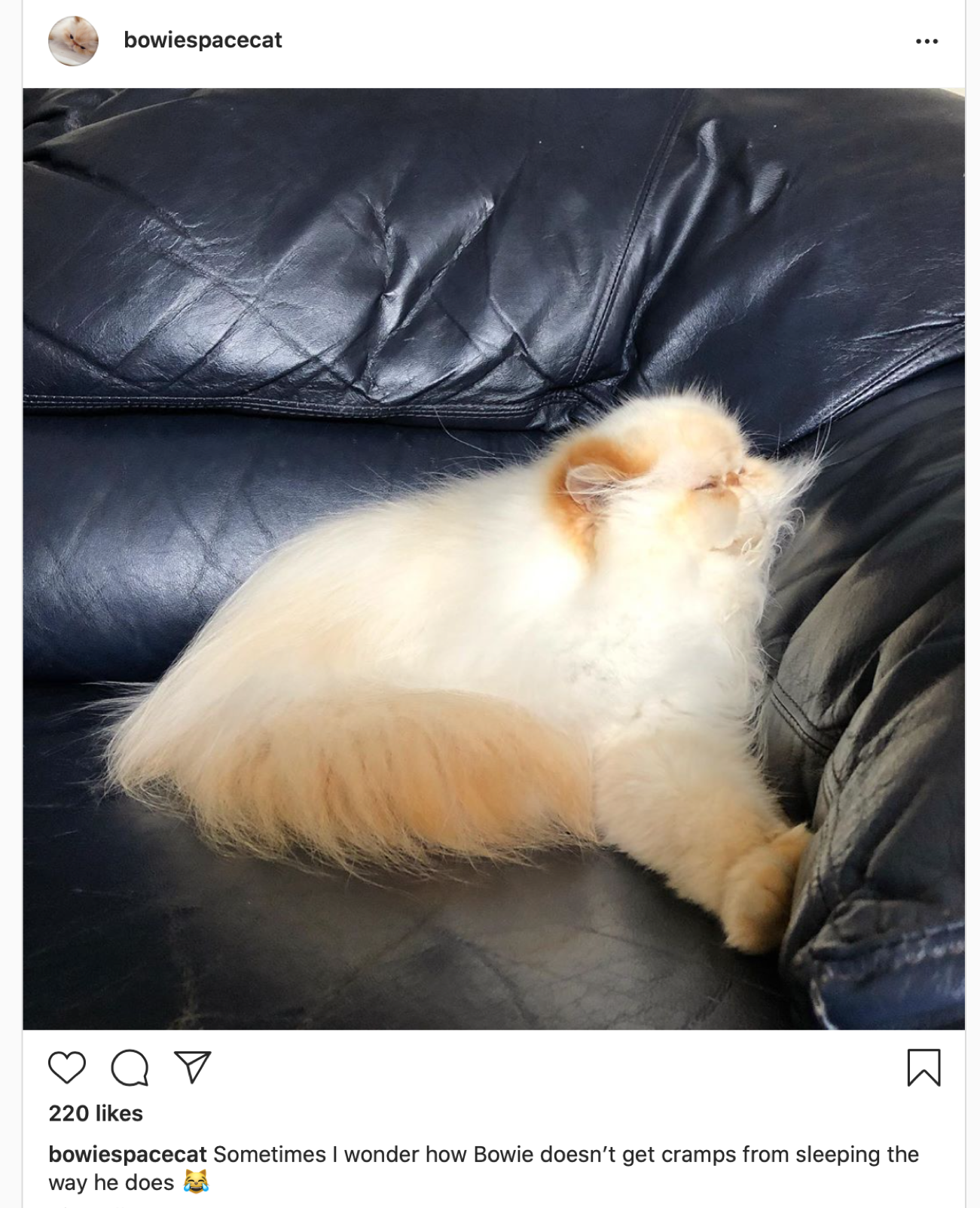 Organize related logic and presentation into a single unit
Includes necessary state and the logic for updating this state
Includes presentation for rendering this state into HTML

Synchronizes state and visual presentation
Whenever state changes, HTML should be rendered again
[Speaker Notes: Components organize the logic and presentation into a single unit.
This includes the state, and the logic necessary to update the state.
And it also includes the presentation for rendering this state.

Components also synchronize the state with it’s presentation.
Meaning, whenever the state changes, this updated html is rendered to the screen.]
ComponentsExample: Like button component
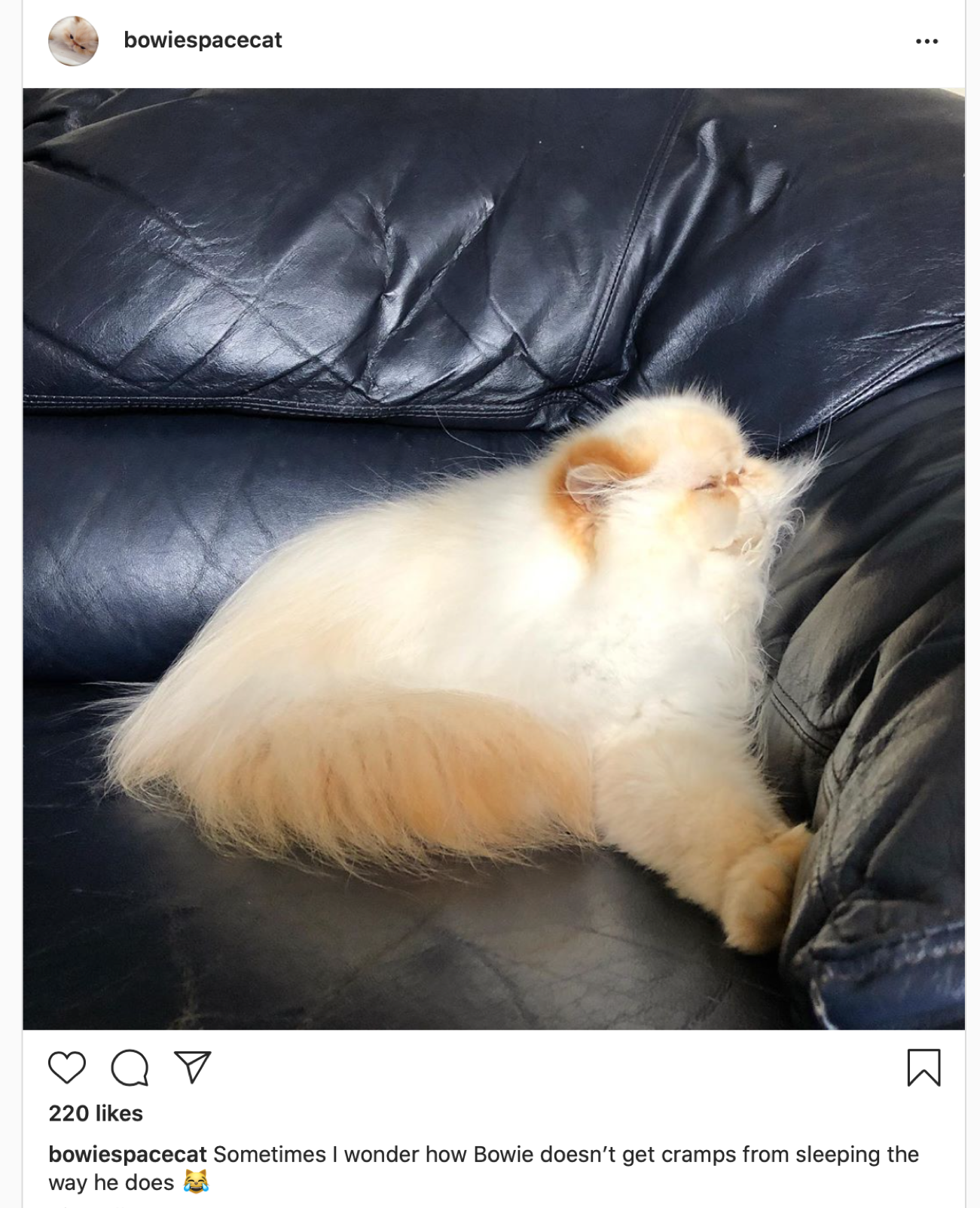 What does the button keep track of?
Is it liked or not
What post this is associated with

What logic does the button have?
When changing like status, send update to server

How does the button look?
Filled in if liked, hollow if not
[Speaker Notes: Let's go a little deeper into components and understand the like button component in terms of the data and presentation it needs to manage.
So, what does the like button keep track of?
It tracks whether the post is liked or not,
And it keeps track of what post it is associated with.

What logic does this button have?
When the like status is changed, it sends an update to the server.

And how does it look?
It is filled in if the post is liked and is hollow if not.]
Server side vs. client side
Where should template/component be instantiated?

Server-side frameworks: Template instantiated on server
Examples: JSP, ColdFusion, PHP, ASP.NET
Logic executes on server, generating HTML that is served to browser

Front-end framework: Template runs in web browser
Examples: React, Angular, Meteor, Ember, Aurelia, …
Server passes template to browser; browser generates HTML on demand
[Speaker Notes: There are a few design choices which need be made when building web applications.
One such choice is where the template or component should be instantiated?

Some frameworks prefer to compile the templates on the server and then send the html to the browser.
Such frameworks include JSP, cold fusion, PHP. This executes logic on the server.

Another approach could be to compile the html in the client’s browser and render the html.
Some frameworks which do this are React, Angular, Ember, and many more.
This executes logic in the browser and has lower latency.]
Expressing Logic
Templates/components require combining logic with HTML
Conditionals - only display presentation if some expression is true
Loops - repeat this template once for every item in collection


How should this be expressed?
Embed code in HTML (ColdFusion, JSP, Angular) 
Embed HTML in code (React)
[Speaker Notes: Another design choice is related to expressing logic?
Templates or components require conditional rendering.
They may display some content only if the condition is true or might require loops to repeat the content.

How should this be expressed?
We can either do this by embedding code in HTML or embedding HTML in code..]
Embedding Code in HTML
Template takes the form of an HTML file, with extensions
Popular for server-side frameworks
Uses another language (e.g., Java, C) or custom language to express logic
Found in frameworks such as PHP, Angular, ColdFusion, ASP (NOT React)
Can’t type check anything
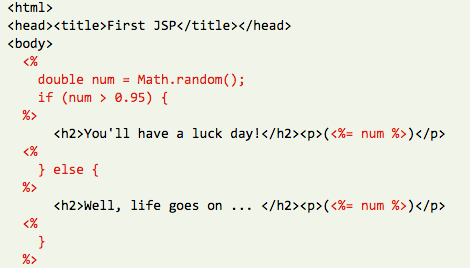 [Speaker Notes: When we embed code in html, the template takes the form of an HTML file with extensions.
This is quite popular for server-side rendering frameworks such as PHP, ColdFusion, and JSP.
This typically uses another language to express the logic, such as JAVA or C.
The main drawback is that the logic cannot be statically analyzed, and type checked.]
Embedding HTML in TypeScriptAka JSX or TSX
How do you embed HTML in TypeScript and get syntax checking?
Idea: extend the language: JSX, TSX
JavaScript (or TypeScript) language, with additional feature that expressions may be HTML
It’s a new language
Browsers do not natively run JSX (or TypeScript)
We use build tools that compile everything into JavaScript
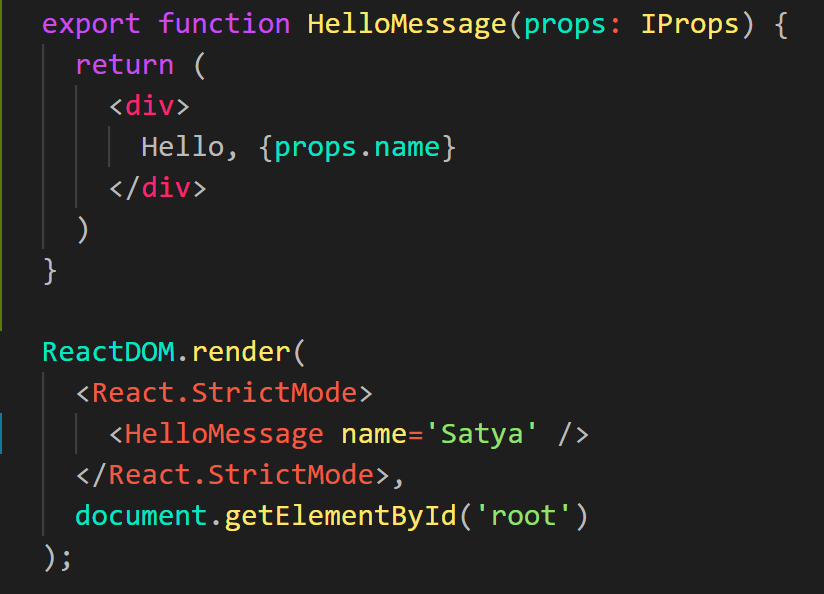 [Speaker Notes: The second approach is the one taken by React, which is embedding html in Typescript/javascript.
But how do we do this?
We extend the language to include the additional features that we want. 
This creates a new language called Reactive JS/TS with the extension jsx and tsx respectively.
Since this is a completely new language, the browsers do not run it natively.
We need to use some tools to compile the code to javascript.]
React: Front End Framework for Components
Created by Facebook
Powerful abstractions for describing frontend UI components
Official documentation & tutorials: https://reactjs.org/ 
Key concepts:
Embed HTML in TypeScript
Track application “state”
Automatically and efficiently re-render page in browser based on changes to state
[Speaker Notes: And finally, we are going to talk about React!

React is a front end framework for building components.

It was created by Facebook in May of 2013.

It provides powerful abstractions for creating and describing components.

Some of the key concepts that we will cover include:
Embedding HTML in Typescript.
Tracking application state.
And how React automatically and efficiently re-renders parts of the page through a process called reconciliation.]
Rich, interactive web appsInfinite scrolling of cats
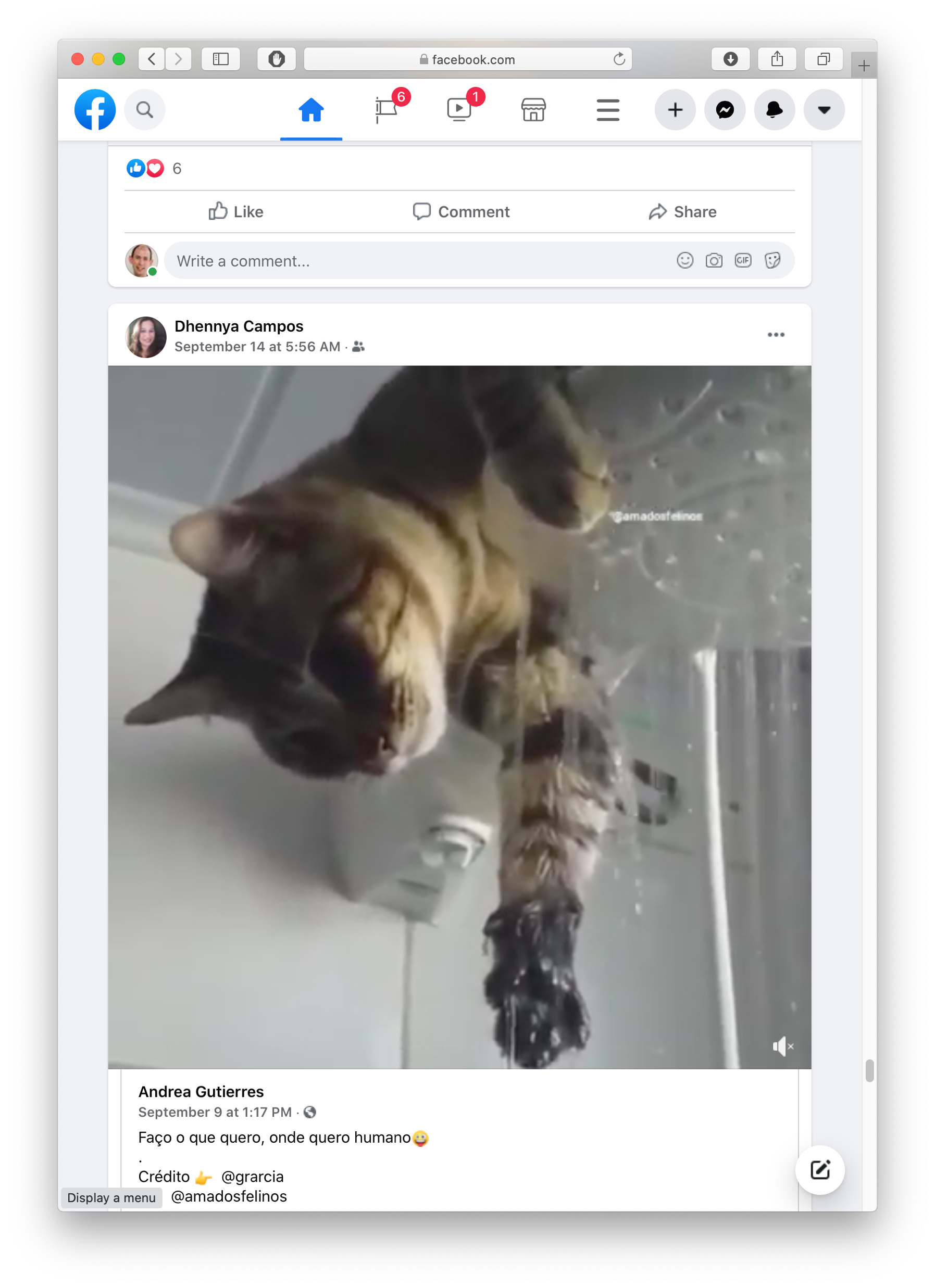 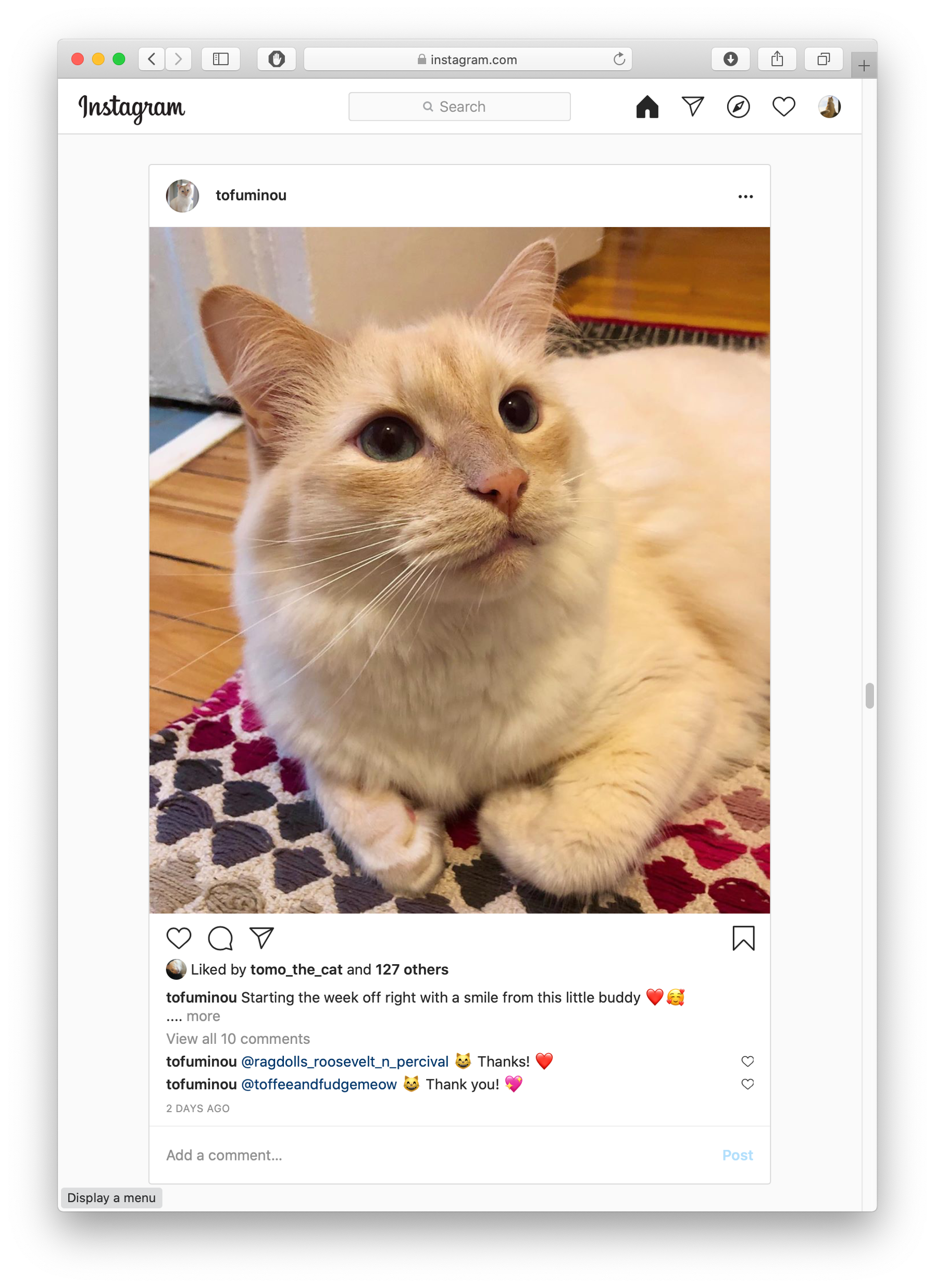 Built with React
Plus, AirBNB, Uber, Pinterest, 
Netflix, Twitter and 8855 more
[Speaker Notes: React is and has been among the most popular frameworks for front end development for the past few years.
A lot of applications that we use everyday use React.
Some of these include Facebook, Instagram, AirBNB, Netflix and Twitter.]
Embedding HTML in TypeScript
HTML embedded in TypeScript
HTML can be used as an expression
HTML is checked for correct syntax
Can use { expr } to evaluate an expression and return a value
e.g., { 5 + 2 }, { foo() } 
To wrap on multiple lines, wrap the TSX in (parentheses)
Output of expression is HTML
return <div>Hello {someVariable}</div>;
[Speaker Notes: As we know, React uses an extended syntax to include HTML in Typescript.
This allows us to use HTML as an expression in typescript.
An example of this is returning an html element instead of a value or variable.
This allows the html to be checked for correct syntax.
And within this html element, we can add expressions using the curly braces.
For example, writing 5 + 2 in the curly braces would print 7 in the html. 
Similarly, calling the function foo() would evaluate the value that foo returns. 
We can use this expression to bind data from our component to the html.]
Creating New React Applications
React applications must be “transpiled” into a format that browsers can understand
“Create React App” is a set of scripts to automate this all
Get started: npx create-react-app my-app --template typescript
Implement in App.tsx, run npm start to run in web browser
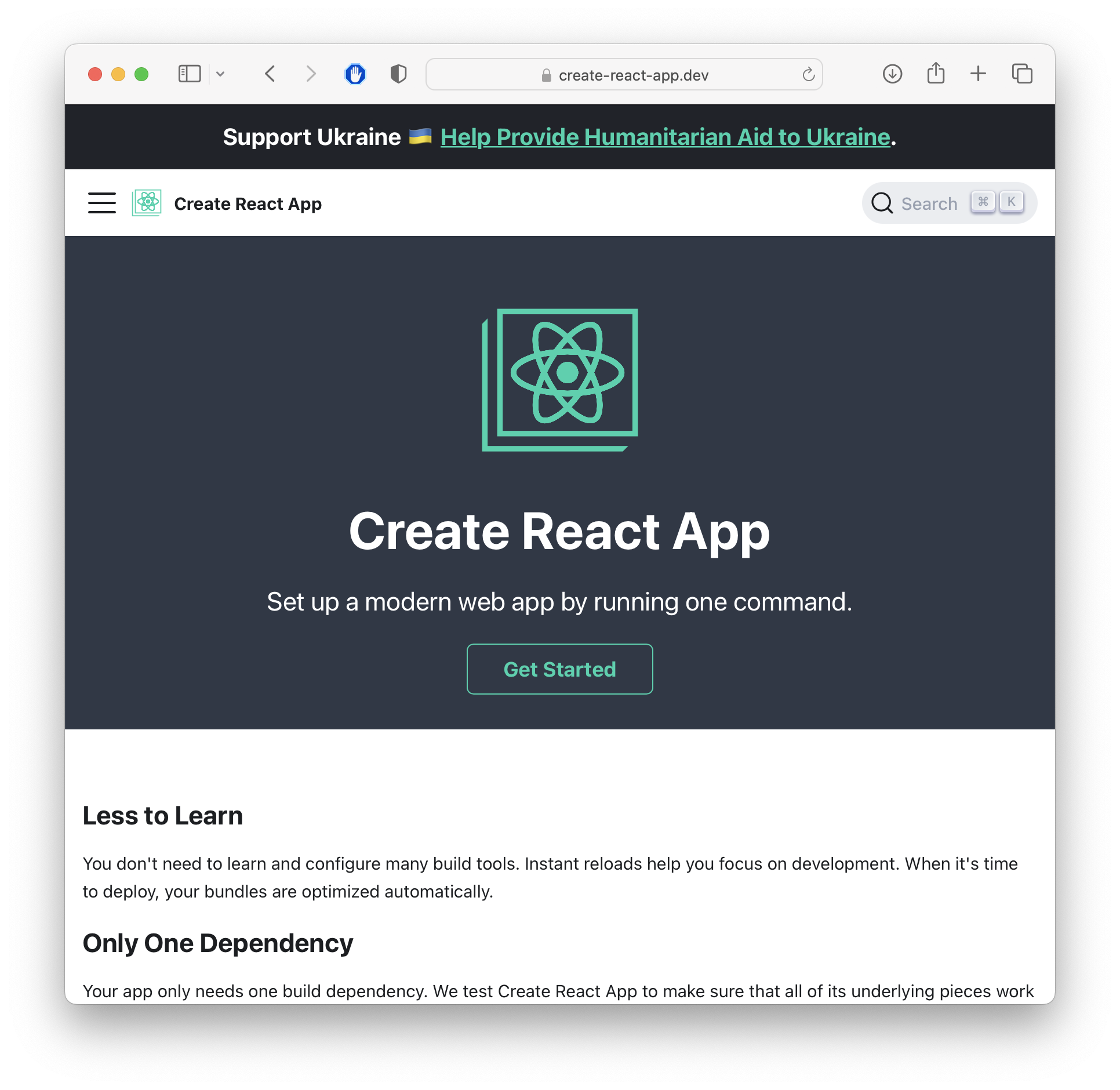 Hello World in React
export function HelloMessage(){
  return <div>Hello, World!</div>
}
“Return the following HTML whenever the component is rendered”
“Declare a Hello component”
Declares a new component that can be rendered by React
The HTML is dynamically generated by the library.
function App(){
  return <HelloMessage />;
}
“Render a Hello Component”
Components are rendered as if they were HTML tags
[Speaker Notes: This code snippet shows a React component called HelloMessage.
In typescript, a component is declared by defining a function which must start with a capital letter.
Every component must return some html, and in this case, we return “Hello World”.
This component contains no logic or data and is a static component which will return the same html every time.

To render a component, we reference it as if it were an HTML tag, as underlined in red. 

The “root.render’ bit occurs just once in our react app - we render some component as the “root”, and then as we will see, that component can include others.]
Hello World, Circa 2016
(Before the “Class” keyword!)
Hello World, Circa 2020(Defined as a Class)
Hello World, Circa 2022 (Defined as a function)
You may see “Class” components, too – but we won’t write them
var HelloMessage = React.createClass({
  render: function() {
    return <div>Hello, World!</div>
  }
})
export function HelloMessage(){
  return <div>Hello, World!</div>
}
class HelloMessage extends React.Component {
  render(){
    return <div>Hello, World!</div>
  }
}
[Speaker Notes: Before we go too much deeper into React, we will have a brief sidebar to point out that React is a mature framework that has evolved over the past decade (since 2013). It has undergone several major changes, and it is worthwhile to be able to recognize components that are written in these historical styles. The biggest change that React has undergone has been the migration from class-based components to functional components.  On this slide, we show variants of the “hello world” component (taken from actual slides that Prof Bell has used over the years). While we are not yet at the point where writing components as classes is “wrong”, it is strongly discouraged, and for the purposes of this class, it is prohibited. In the next lecture, we’ll expand on the patterns that have grown around React to support functional components: the migration is driven by a need for a structure that has better modularity.]
React Components Can Receive Properties
Properties are passed in an argument to the component
Properties are specified as attributes when the component is instantiated
Properties can not be changed by the component 
Reminder: inside of HTML code, execute TypeScript code using {mustaches}
export function PersonalizedHello(props: {name: string}){
  return <div>Hello, {props.name}! This is React!</div>
}
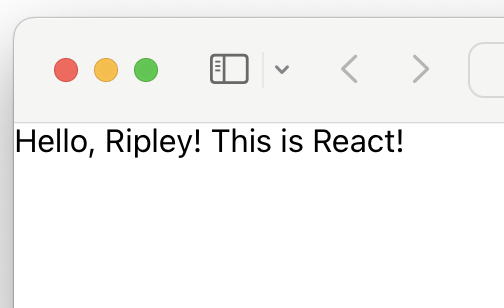 <PersonalizedHello name="Ripley" />
[Speaker Notes: (Read slide)

The screenshot on the right shows what appears in the browser when this code renders.

It is difficult to imagine how we can construct rich, dynamic web applications using just components with properties: since properties can’t be changed, it is difficult to have dynamic behavior.

In React, we call data that can change: “state”]
Component State is Data That Changes
All internal component data that, when changed, should trigger UI update
Stored as state variables in the component
Created using useState<stateType>(defaultValue)
E.g. const [isLiked, setIsLiked] = useState(false);
Import useState from React

The only way to change the value of a state variable is with the setter
You could choose any names for the variable and its setter; for this class, please follow the convention of const [goodVariableName, setGoodVariableName]
[Speaker Notes: “State” is component data that changes. It is important to distinguish data that doesn’t change from data that does change because changes to data should result in the component re-rendering. That is, when the data changes, we want our component to “react” to the change visually.

With React, we define state variables by calling this special method “useState”. useState takes a single parameter, which defines the default value of the state.
useState returns an array with two elements: the first element is the value of the state variable, and the second is a setter which is used to change the state variable - the code on line 2 is typescript shorthand for saying: “declare a variable isLiked, and set it to the first element of the array returned by useState, and declare another variable setIsLiked, and set it to the second element in that array”

All other updates to state must be made through the setter function.

React doesn’t care what names you choose for these variables; however for this class, we care that you choose a good variable name (as covered in our general design principles), and call the setter “setGoodVariableName”]
React State Example: “Like” Button
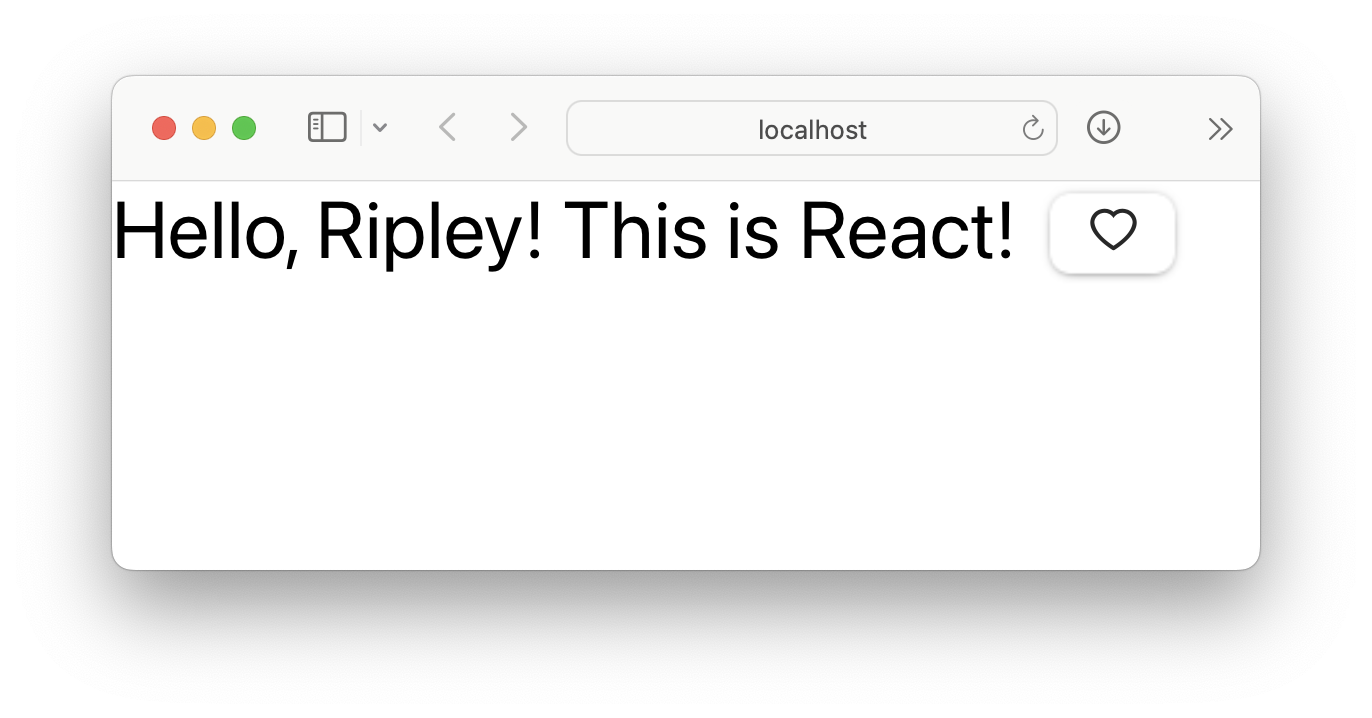 Goal: Add a “like” button: clicking it will toggle the state from liked to not liked
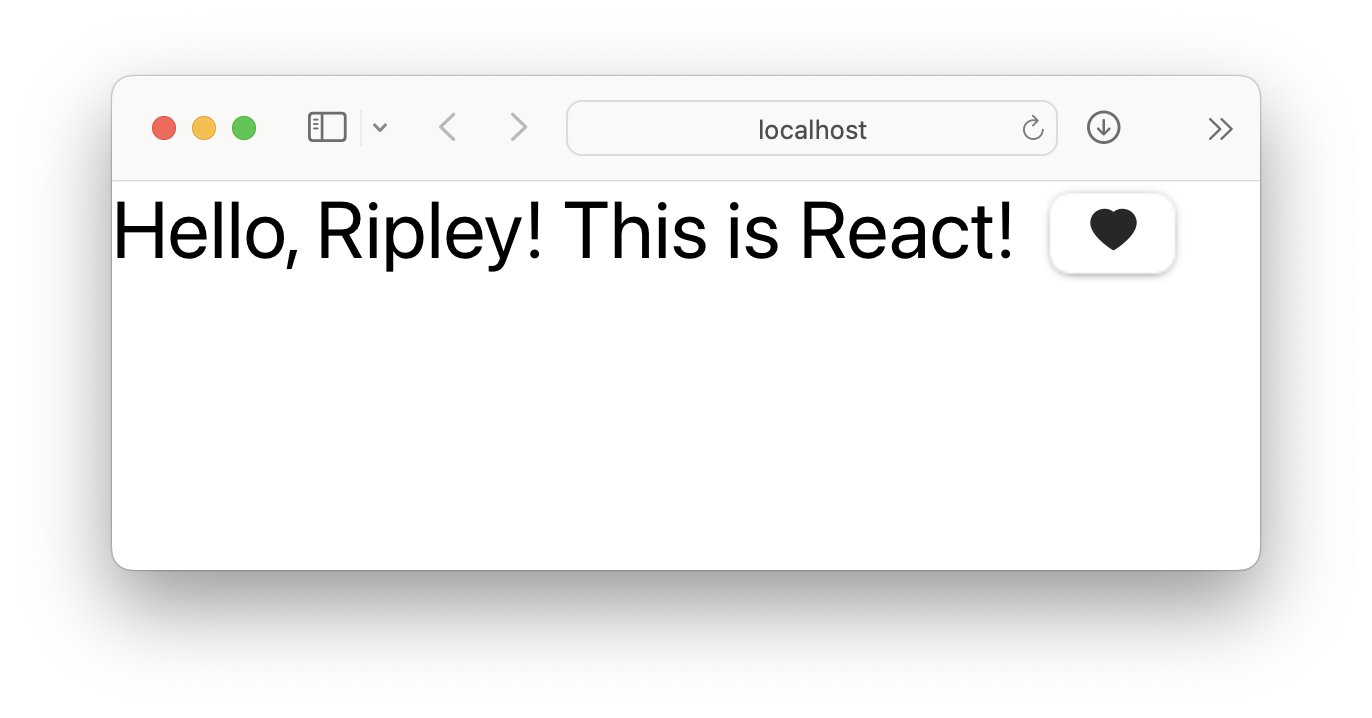 [Speaker Notes: Going back to the example of the like button component, we can now differentiate between the state and properties.
Whether the message is liked or not is  the state of the component.
The name that this component is associated with does not change, and is the property of this component.]
React State Example: “Like” Button
Create a state variable called isLiked, and a state setter, defaulting to false
function PersonalizedLikableHello(props: { name: string }) {
  const [isLiked, setIsLiked] = useState(false);
  let likeButton;
  if (isLiked) {
    likeButton = (<IconButton aria-label="unlike"
        icon={<AiFillHeart />} onClick={() => setIsLiked(false)} /> );
  } else {
    likeButton = (<IconButton aria-label="like"
        icon={<AiOutlineHeart />} onClick={() => setIsLiked(true)} /> );
  }
  return (
    <div>
      Hello, {props.name}! This is React! {likeButton}
    </div>
  );
}
Depending on the state, show a filled-in or outlined button
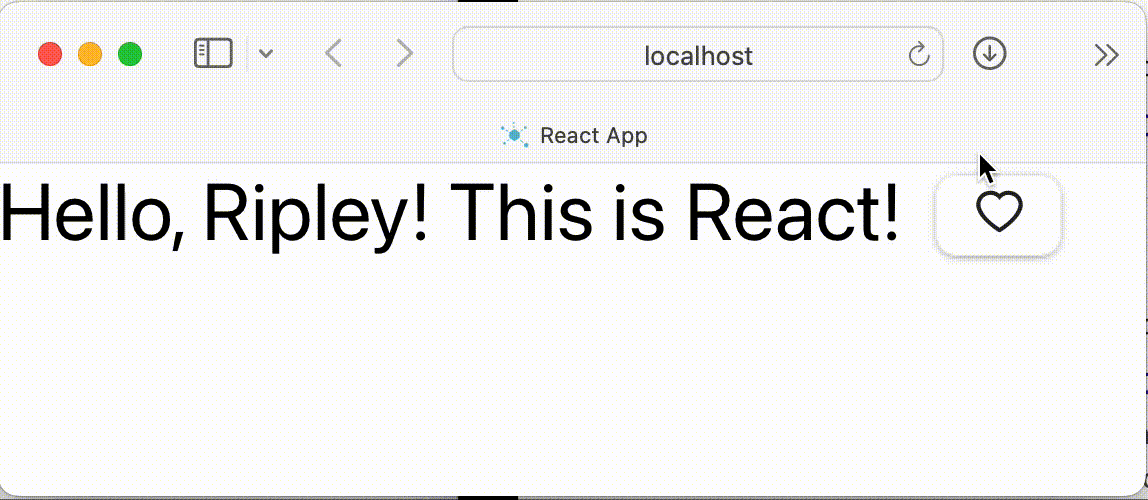 Each button has an alt-text label, an icon, and an onClick handler
[Speaker Notes: This code example shows how to use state in React.
State is any data that a component might change.

With React, we define state variables by calling this special method “useState”. useState takes a single parameter, which defines the default value of the state.
useState returns an array with two elements: the first element is the value of the state variable, and the second is a setter which is used to change the state variable - the code on line 2 is typescript shorthand for saying: “declare a variable isLiked, and set it to the first element of the array returned by useState, and declare another variable setIsLiked, and set it to the second element in that array”

The concept of state and state setters is fundamental to React: we need to tell React when we want to change our state variable, because React will check for changes, and then re-draw our component in the browser based on those changes. Remember: our component is just a function that is called to render itself on the page - using the state setter is how we tell React that we need to be re-rendered.

Then, we determine what button to show on the page: the “unlike” button (filled-in heart clicking sets the liked variable to false) or the “like” button (outlined heart, clicking sets the variable to true).

Each button has an alt-text label (the aria-label), which is important to include to ensure accessibility - while our conventions would suggest what the heart is for, some users may not be able to see the image, or may not know what the image signifies. We pick an icon from a set of icons provided by a component library, and specify an “onClick” handler - code that is triggered when the user clicks on the button.

Lastly, we return the message, and the button.

(Click to show animation of resulting component - it will auto play and auto-loop. The circle that shows up on the screen is indicating the “click”)]
Sidebar: React Has a Rich Component Library
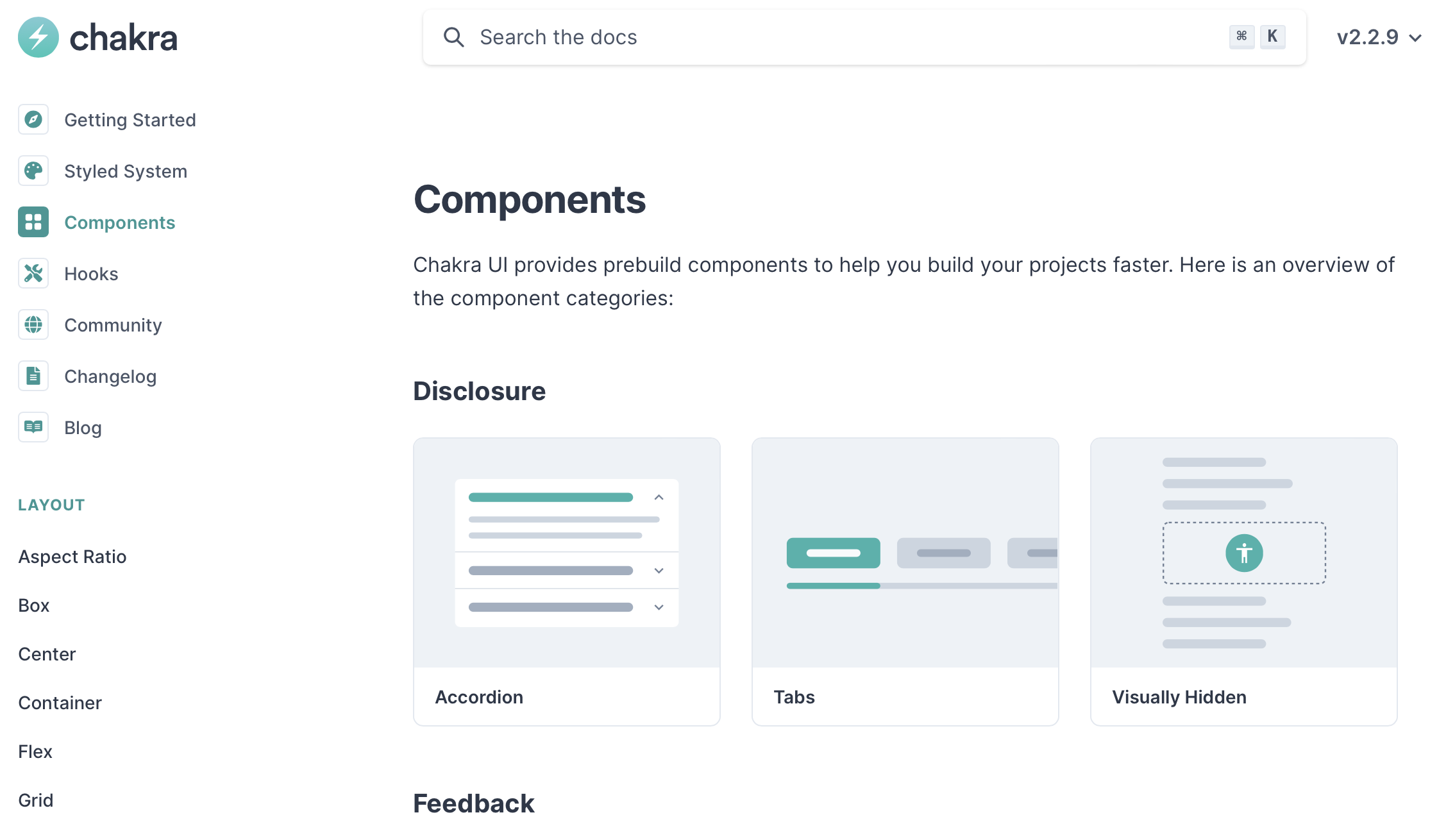 Install UI libraries from NPM just like any other kind of module, e.g.
npm install --save @chakra-ui/react
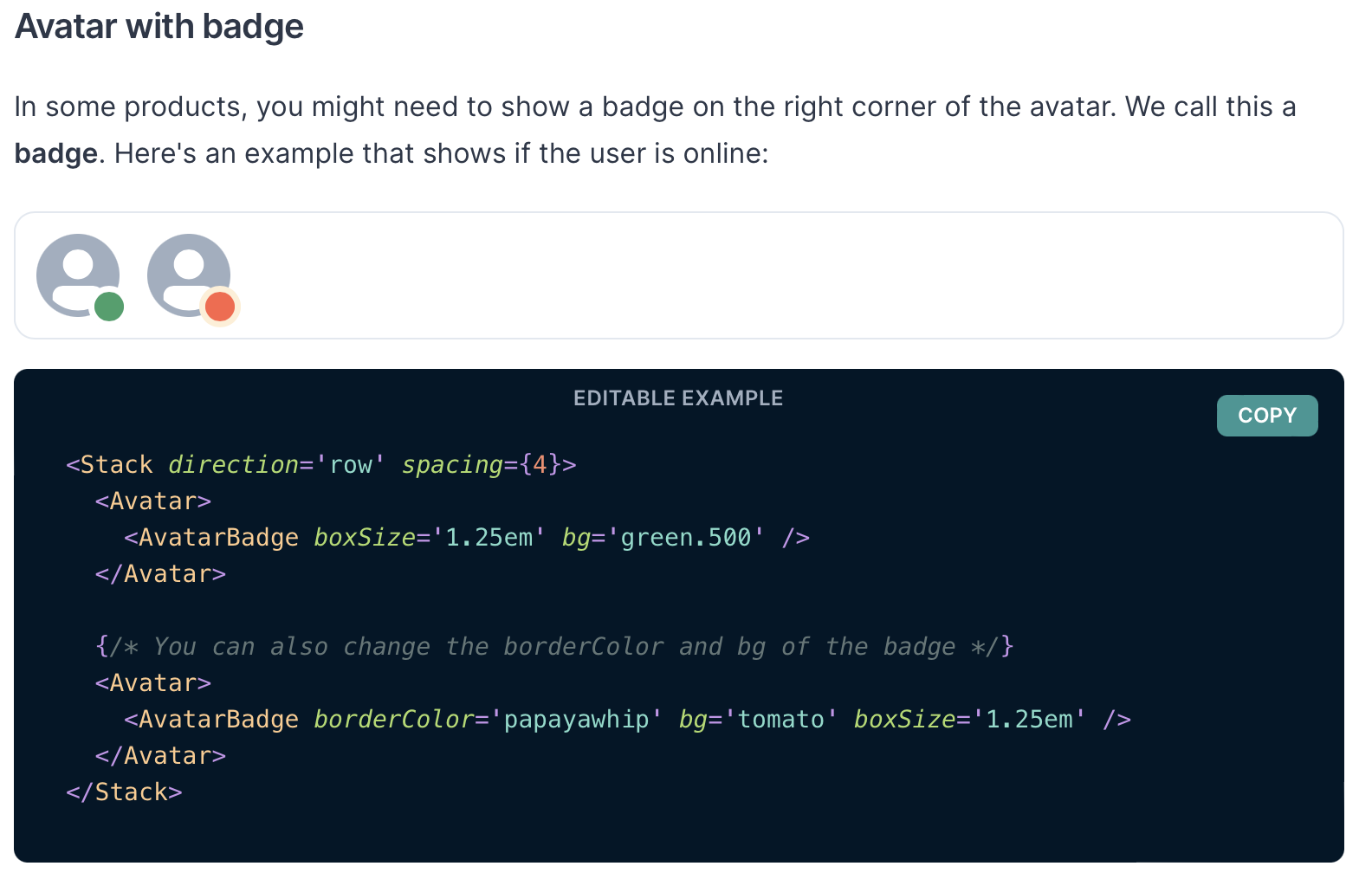 [Speaker Notes: Part of the idea with components is that they can be easily packaged up, shared, and reused. In the last example, we saw an example of one: the IconButton, and the heart icon. These components come from a popular React component library called Chakra UI. The Chakra UI web page lists all of the components in the library, and we show another example component on the right - the avatar component.

We like Chakra UI because it was built from the ground up to be compliant with web accessibility standards - it is possible to make accessible application using other frameworks, too, but starting with accessibility in mind is a good practice to ensure that you do not inadvertently create something that is challenging to adapt. 

Other popular component libraries include Material UI and ANT Design.]
Nest Components, Passing State as Properties
A common pattern in React is to store state in one component, and nest others in it, passing properties
Example: Creating multiple PersonalizedHello’s:
export function MultiHellos() {
const [names, setNames] = useState(["Ripley", "Avery", "Calin"]);
  return (
    <div>
      {names.map((eachName) => (
         <PersonalizedLikableHello name={eachName} />
     ))}
    </div>
  );
}
Problem: How to add “delete” buttons?
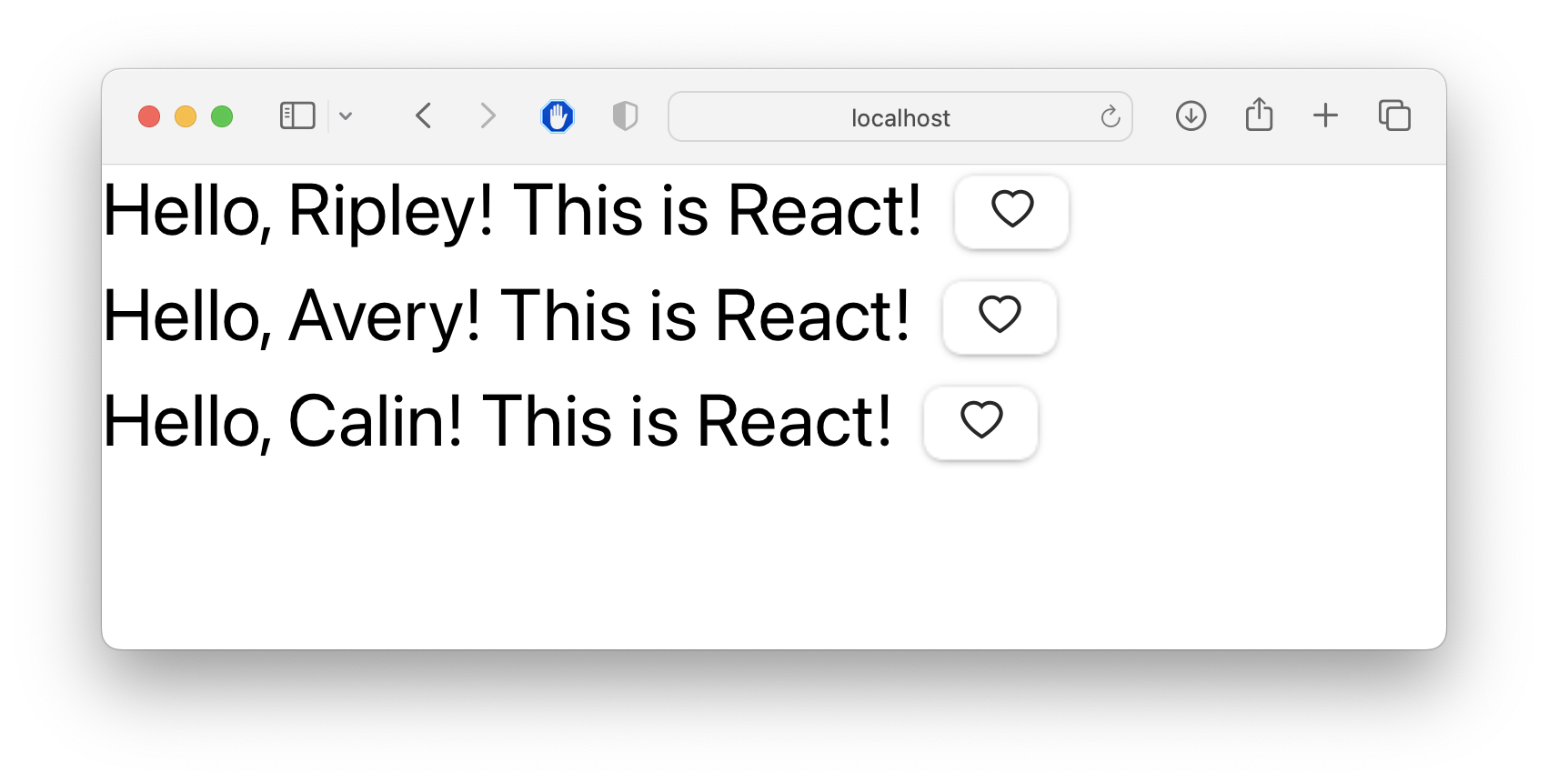 Do not reference this slide for study (spoiler alert!)
[Speaker Notes: A common pattern in react is to combine state and properties: store mutable state in one component, and then use that state to create other components, passing that state as properties.

In this example, we create a new component, called MultiHellos. MultiHellos has a state variable, names, which starts out with the list of everyone that we would like to say hello to from React.

This example also shows another common pattern in react: using the “map” function to create many components based on some data: recall that “map” takes an array as an input, and returns an array, transforming each input element. In this case, we transform each name into a PersonalizedLikableHello, passing the name as a property.

As far as each PersonalizedLikableHello knows, its name is static - does not change. It maintains its own state of “liked” for each message still.

(Click to show highlights on screenshot)
As we can see, the result is that we create a “MultiHellos” component ,with several “PersonaliedHellos” nested within.

This example demonstrates how to nest components, passing data “down” in the hierarchy. It does not, however show how to pass actions back up: what if we want to add “delete” buttons to each component?]
Nest Components, Passing State (and setter) as Properties
Add a “delete” button inside of each Hello Message
What should the delete button do? The state with the list of names is stored in the MultiHellos component
Solution: Pass an “onDelete” handler to each
export function MultiHellos() {
  const [names, setNames] = useState(["Ripley", "Avery", "Calin"]);
  return (<div>
      {names.map((eachName) => (
          <PersonalizedLikableDeletableHello name={eachName}
          onDelete={()=> setNames(names.filter(
         filteredName => filteredName !== eachName))}/>
      ))}
      </div>
  );
}
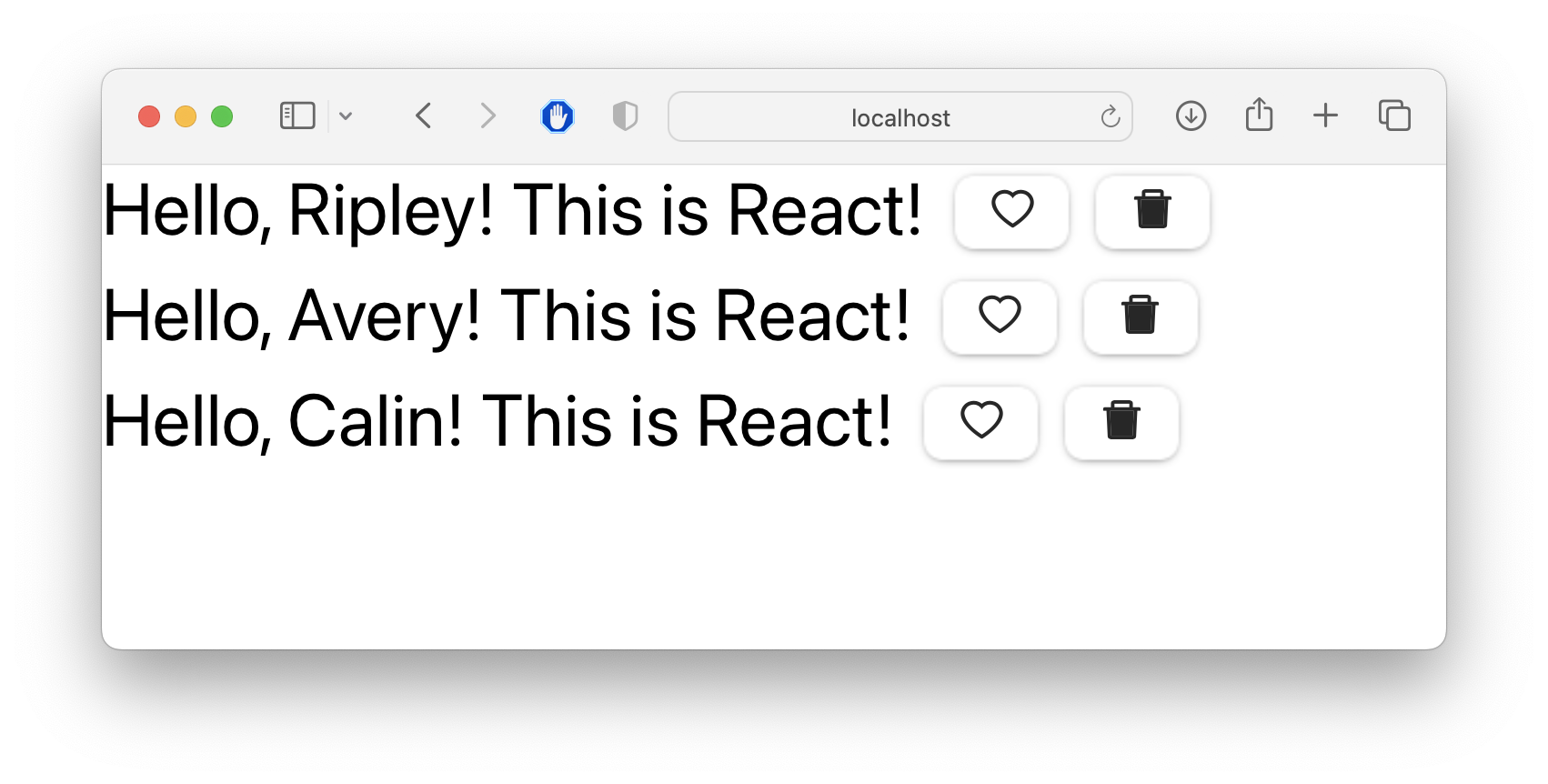 Do not reference this slide for study (spoiler alert!)
[Speaker Notes: The solution is to pass not only the data down from the MultiHellos to the individual greeting components, but to also pass a function down, which the greeting component can invoke to delete itself.

In this example, we add the “onDelete” property to the PersonalizedLikableDeletableHello component, which will serve as the “onClick” handler for the delete button.]
React State Example: “Delete” Button
Create a state variable called isLiked, and a state setter, defaulting to false
function PersonalizedLikableDeletableHello (
												props: {name: string, onDelete: ()=> void }
													  ) 
{
  const [isLiked, setIsLiked] = useState(false);
  let likeButton;
  ……

  return (
    <div>
        Hello, {props.name}! This is React! {likeButton}
        <IconButton aria-label='delete' icon={<AiTwotoneDelete />} onClick={props.onDelete} />
      </div>
  );
}
onDelete prop of this button is connected to the onClick handler
[Speaker Notes: Our new component now has a new prop onDelete which is essentially connected to onClick listner for the button]
Testing the “Delete” button
export function MultiHellos() {
  const [names, setNames] = useState(["Ripley", "Avery", "Calin"]);
  return (<div>
      {names.map((eachName) => (
          <PersonalizedLikableDeletableHello name={eachName}
          onDelete={()=> setNames(names.filter(
         filteredName => filteredName !== eachName))}/>
      ))}
      </div>
  );
}
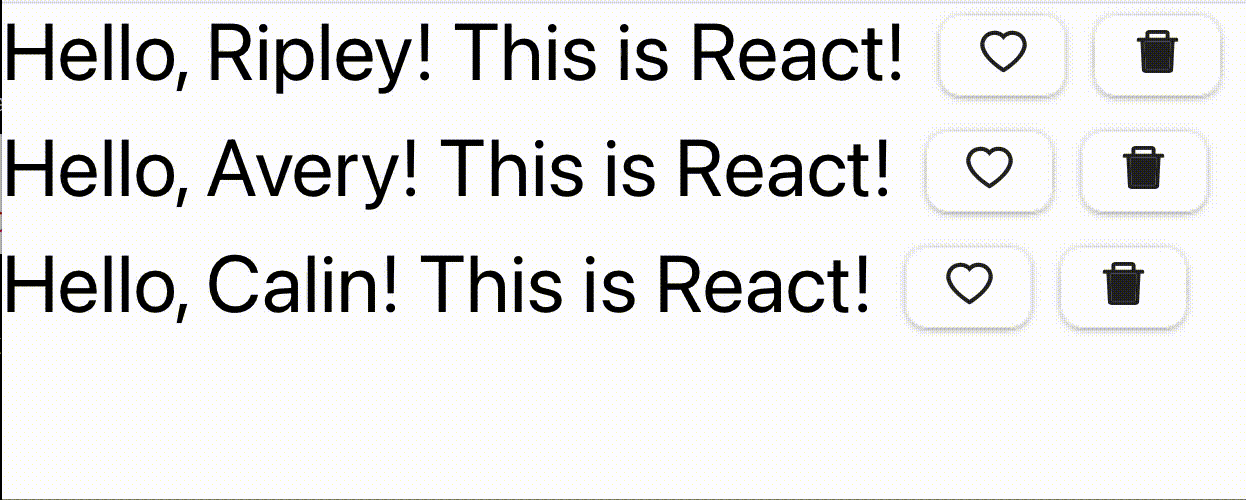 [Speaker Notes: We can test this out in our web browser, and see that clicking the delete button successfully deletes each item. (Click to run animation, which will loop)]
Testing the Delete AND Like Buttons
export function MultiHellos() {
  const [names, setNames] = useState(["Ripley", "Avery", "Calin"]);
  return (<div>
      {names.map((eachName) => (
          <PersonalizedLikableDeletableHello name={eachName}
          onDelete={()=> setNames(names.filter(
         filteredName => filteredName !== eachName))}/>
      ))}
      </div>
  );
}
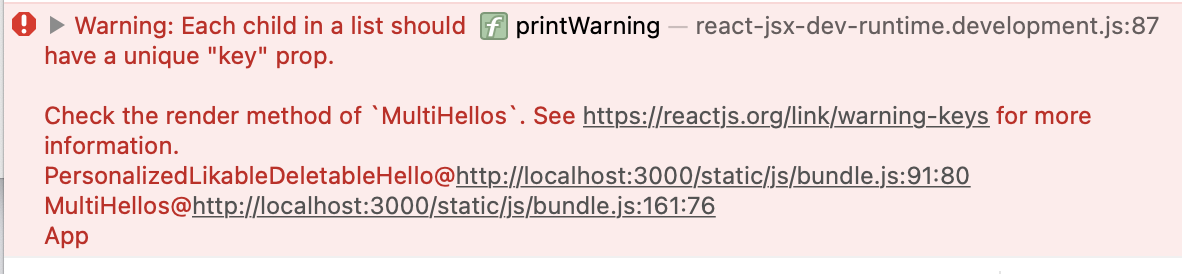 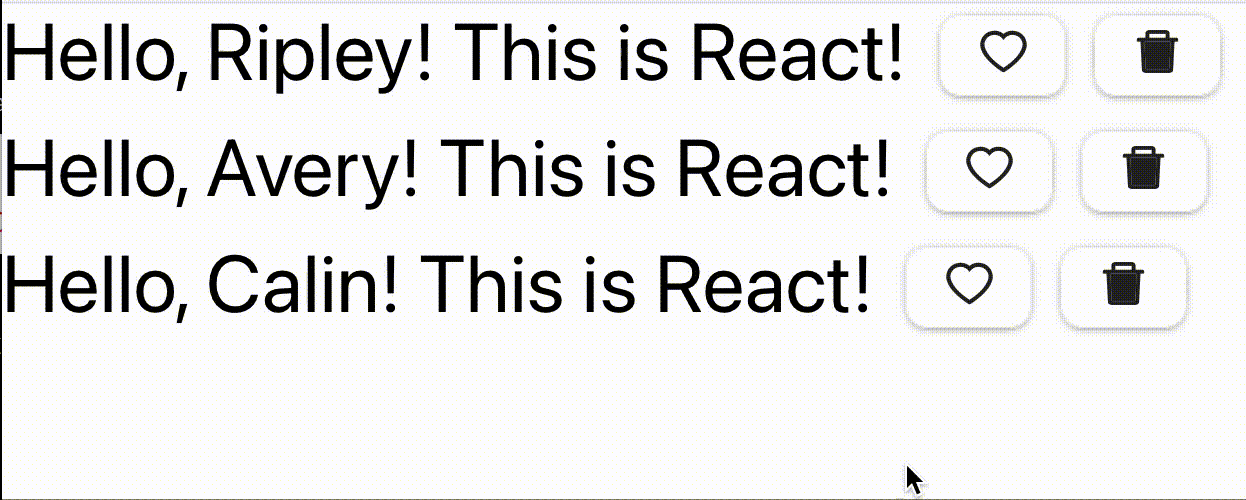 [Speaker Notes: However, if we also test the like button, in conjunction with the delete button (click to run animation)… we see some uhh… interesting results. Note that after liking Avery’s greeting, and then deleting Ripley’s greeting, while Ripley’s greeting is deleted correctly, we end up with Calin’s greeting liked and not Avery’s.

(Click) If we open our web browser’s javascript console, we will also note a warning from React. (Click to show warning)]
Reacting to change:How does the page update automatically?
Re-rendering is asynchronous: do not happen immediately upon calling a state setter
Reconciliation: Framework diffs the previously rendered DOM with the new DOM, updating only part of DOM that changed
Updating the DOM in the browser is slow - it is vital that React does efficient diff’ing
Example: adding a new comment on a YouTube video shouldn’t make the browser re-layout the whole page
[Speaker Notes: (Read slide)]
Reconciliation Must Differentiate Updates from Deletions/Additions
Before deleting Ripley’s Greeting:
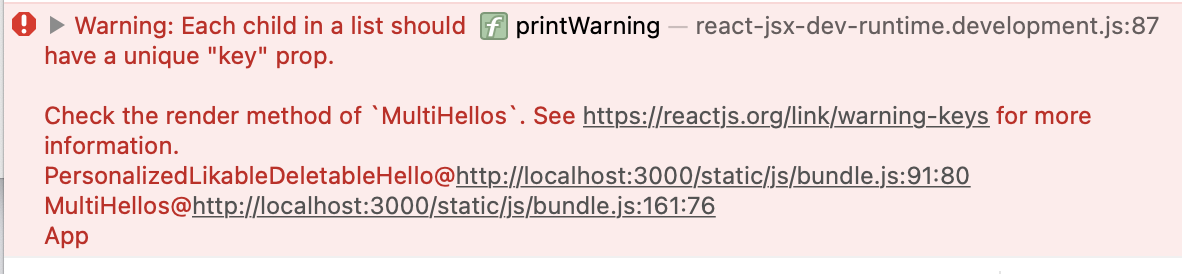 <div>
  <PersonalizedLikableDeletableHello name="Ripley" />
  <PersonalizedLikableDeletableHello name="Avery" /> /* isLiked=true */
  <PersonalizedLikableDeletableHello name="Calin" />
</div>
After deleting Ripley’s Greeting:
<div>
  <PersonalizedLikableDeletableHello name="Avery" />
  <PersonalizedLikableDeletableHello name="Calin" /> /* isLiked=true */
</div>
React processed this change as:
Ripley’s greeting becomes Avery’s greeting
Avery’s greeting becomes Calin’s greeting
Calin’s greeting is deleted
[Speaker Notes: With this notion of reconciliation in mind, we can see how React ends up confused here. On the top of this slide, we show the components that are on the page before deleting Ripley’s greeting, and below, after.

React does not have any way to know whether the greetings for Avery and Calin are meant to be the same or different as the ones that had been there in the last render. So, it does the simplest thing possible: retains the first two greetings, updating the value passed to the “name” property, and deleting the last one. As a result, Avery’s greeting is no longer liked, but Calin’s is - because React has moved Avery to the first greeting and Calin to the second.

Thankfully, there is an easy fix for this, as explained in the warning message in the browser (click to show warning again)]
Reconciliation with Keys
Add the “key” attribute to each component in a list
Keys must be unique
React will use the “key” to determine which elements are added, deleted, or re-ordered when re-rendered
export function MultiHellos() {
  const [names, setNames] = useState(["Ripley", "Avery", "Calin"]);
  return (<div>
      {names.map((eachName) => (
          <PersonalizedLikableDeletableHello name={eachName}
          key={eachName}
          onDelete={()=> setNames(names.filter(filteredName => filteredName !== eachName))}/>
      ))}
      </div>
  );
}
31
[Speaker Notes: (Read slide)]
1: Render component into a testing DOM tree
Assemble the situation:
Set up system under test (SUT) to get the state ready
[Optional: Prepare collaborators]
Act - Apply the operation inputs.
Assess - Check the outputs, verify the state change, handle the behavior
Write UI component tests just like any other test
2: Interact with the rendered component
3: Check the rendered result
Follow the generic testing model from Module 2:
32
[Speaker Notes: (read slide)]
UI Testing Libraries make Component Tests Lightweight
Render components into a “virtual DOM”
Just like browser would, but no browser
Interact with components by “firing events” like a user would
Click, enter text, etc. on DOM nodes, just like a user would in a browser
Inspect components that are rendered
Tests specify how to “find” a component in that virtual DOM
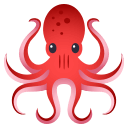 “Testing Library”
https://testing-library.com 
Compatible with many UI libraries and many testing frameworks
33
[Speaker Notes: (read slide)]
Rendering Components in Virtual DOM
let deleteCalled = false;
beforeEach(() => {
  deleteCalled = false;
  render(
    <PersonalizedLikableDeletableHello name="Ripley"
      onDelete={() => { deleteCalled = true; }} /> );
});
The render function prepares our component for testing:
Creates a virtual DOM
Instantiates our component, mounts it in DOM
Mocks all behavior of the core of React
Allows us to inspect the rendered result in the screen import
https://testing-library.com/docs/react-testing-library/api#render
34
[Speaker Notes: Using the testing library, we can start to sketch a test for the delete button on our greeting app.

(read slide, bullets explain the code)

There are also a variety of options to pass to render, but unlikely to ever need them. Can see docs for more.]
Inspecting Rendered Components: By Text
SUT
return (
    <div>
      Hello, {props.name}! This is React! {likeButton}
      <IconButton aria-label='delete' icon={<AiTwotoneDelete />}           onClick={props.onDelete} />
    </div>
);
test("It renders the greeting", ()=>{
  const greeting = screen.getByText(/Hello, Ripley!/);
  expect(greeting).toBeInTheDocument();
})
Test
First approach to inspect rendered components: match by text
35
[Speaker Notes: How do we find individual components to inspect and interact with? Here is the first approach that we will look at (read slide, note SUT -> system under test). This test will simply check that the text “Hello, Ripley” occurs in the document. Recall that we, on the last slide, showed the creation of the greting, with the name “ripley” passed as the name.]
Inspecting Rendered Components: ARIA label
if (isLiked) {
  likeButton = (<IconButton aria-label="unlike"
      icon={<AiFillHeart />} onClick={() => setIsLiked(false)} /> );
} else {
  likeButton = (<IconButton aria-label="like"
      icon={<AiOutlineHeart />} onClick={() => setIsLiked(true)} /> );
}
SUT
test("Like button defaults to not liked, clicking it likes, clicking again unlikes", () => {
  const likeButton = screen.getByLabelText("like");
  fireEvent.click(likeButton);
  const unLikeButton = screen.getByLabelText("unlike");
  fireEvent.click(unLikeButton);
  expect(screen.getByLabelText("like")).toBeInTheDocument();
});
Test
36
[Speaker Notes: How do we find and interact with the like button? Another strategy for finding rendered components is to use the “aria label” – making use of that alt text that we specified on the buttons.

This test will find the like button (or throw an error if it can’t be found), then click the button, then find the unlike button (or throw an error if it doesn’t’ exist), and then click it. At the end, it will one last time find the like button, and click it. We could be even more verbose and assert that the OTHER button isn’t there too, but that would be a very verbose test…]
3 Tiers for Inspecting Rendered Components
Queries that reflect how every users interacts with your app
byRole – Using accessibility tree
byLabelText – Using label on form fields
byPlaceHolderText – Using placeholder text on form field
byText – By exact text in an element
byDisplayValue – By current value in a form field
Queries that reflect how some users interact with your app
byAltText – By alt text, usually not presented to sighted users
byTitle - By a “title” attribute, usually not presented to sighted users
Queries that have nothing to do with how a user interacts with app
byTestId
More: https://testing-library.com/docs/queries/about
37
[Speaker Notes: Overall, there are three ways that we can find rendered components using the testing library.

Key idea is that the best way to test our UI components is by writing tests that interact the same way that users do: finding things like buttons, or labels. 

The “grey area” in the middle of “how some users interact” captures aspects only used by screen readers, and not usually presented to sighted users.

There is no need to memorize each of these, there’s a cheatsheet on the link on the slide.]
Testing Library Cheat Sheet
Get and query have different behavior when there are different numbers of matches
Find is async and will return a promise to wait for all rendering to complete
https://testing-library.com/docs/react-testing-library/cheatsheet
38
[Speaker Notes: Writing good GUI tests is complicated - particularly because they tend to have lots of asynchronous behavior. The Testing Library offers a variety of matchers to find items in the page. There is no need to study or memorize this. However, should you find yourself needing to write GUI tests, we would strongly encourage you to refer to the testing library cheat sheet, which explains the difference between getBy, findBy and queryBy.]
Review
Now that you've studied this lesson, you should be able to:
Understand how the React framework binds data (and changes to it) to a UI
Create simple React components that use state and properties
Be able to map the three core steps of a test (construct, act, check) to UI component testing
The next lesson will include a deep-dive on patterns of React, including useState and its friend, useEffect
39